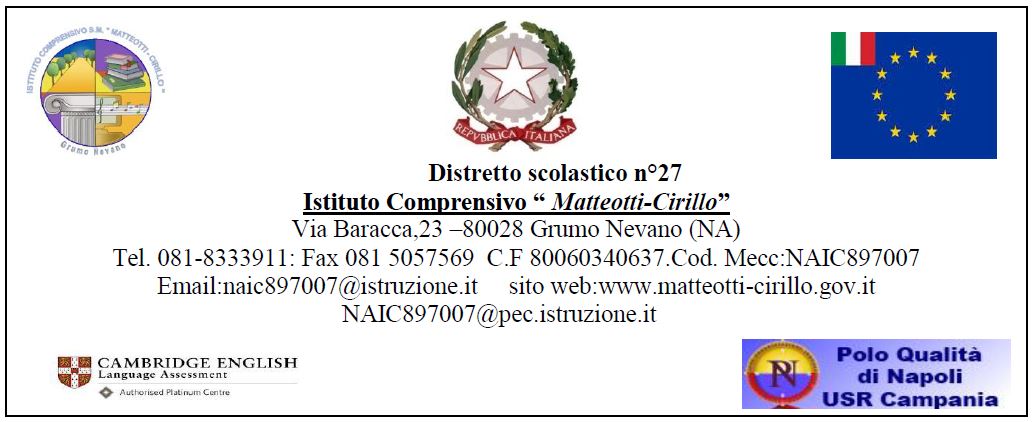 MONITORAGGIO
PROVE OGGETTIVE 
PARALLELE
Scuola Secondaria
A.S. 2017-18
PREMESSA
La somministrazione, la valutazione e la successiva elaborazione dei risultati delle prove oggettive parallele, nell’ambito di un curricolo verticale, sono parte integrante del progetto di implementazione del SNV
Le prove comuni NON servono a confrontare la ‘qualità’la‘bontà’del lavoro del docente, quanto a costituire una base comune (non unitaria o omologata) nella didattica, nella costruzione delle prove e
nei sistemi di valutazione all’interno dei medesimi ambiti  disciplinari.
NON sono, perciò, uno strumento che miri a costituire una classifica delle classi e/o dei corsi.
Sono una modalità utile di verifica e valutazione dell’attuazione del curricolo verticale.
Infine, consentono di ‘tracciare uno storico’ in relazione al percorso del singolo studente ed alla
specifica materia.
ESITI MONITORAGGIO
Dalla lettura delle tabelle che riportano gli esiti delle prove parallele ,effettuate nella SCUOLA SECONDARIA del nostro Istituto ,si evince che:
Nelle classi prime ,in italiano :
Il 58% degli alunni ha avuto un risultato superiore al 6.
Il 19%inferiore al 6.
In matematica il 43%inferiore al 6 
(in una delle classi il 50% degli alunni ha avuto come risultato 4).
In inglese l’80% dei risultati è equamente distribuito tra le fasce 6-7-8-9-10.
ITALIANO
Confronto fra le classi
ISTITUTO COMPRENSIVO MATTEOTTI - CIRILLO
ITALIANO
Risultati complessivi
ISTITUTO COMPRENSIVO MATTEOTTI - CIRILLO
MATEMATICA
Confronto fra le classi
ISTITUTO COMPRENSIVO MATTEOTTI - CIRILLO
MATEMATICA
Risultati complessivi
ISTITUTO COMPRENSIVO MATTEOTTI - CIRILLO
INGLESE
Confronto fra le classi
ISTITUTO COMPRENSIVO MATTEOTTI - CIRILLO
INGLESE
Risultati complessivi
ISTITUTO COMPRENSIVO MATTEOTTI - CIRILLO
ESITI MONITORAGGIO
Nelle classi seconde in italiano :
Solo l’8% degli alunni ha avuto un risultato inferiore al 6.
In matematica il 50%inferiore al 6 
In inglese il 70% dei risultati e’ equamente distribuito tra le fasce 6-7-8-9-10.
Il 30% è inferiore al 6
ITALIANO
Confronto fra le classi
ISTITUTO COMPRENSIVO MATTEOTTI - CIRILLO
ITALIANO
Risultati complessivi
ISTITUTO COMPRENSIVO MATTEOTTI - CIRILLO
MATEMATICA
Confronto frale classi
ISTITUTO COMPRENSIVO MATTEOTTI - CIRILLO
MATEMATICA
Risultati complessivi
ISTITUTO COMPRENSIVO MATTEOTTI - CIRILLO
INGLESE
Confronto fra le classi
ISTITUTO COMPRENSIVO MATTEOTTI - CIRILLO
INGLESE
Risultati complessivi
ISTITUTO COMPRENSIVO MATTEOTTI - CIRILLO
ESITI MONITORAGGIO
Nelle classi terze in italiano :
L’11% degli alunni ha avuto un risultato inferiore al 6.
Il 17%superiore al 7
Il35% ha avuto come risultato 6
Il 35% ha avuto come risultato 7
In matematica:
 il 34%inferiore al 6
 il 34% =6

In inglese il 70% dei risultati è superiore al 6
Non vi sono alunni con 4 come  risultato.
ITALIANO
Confronto fra le classi
ISTITUTO COMPRENSIVO MATTEOTTI - CIRILLO
ITALIANO
Risultati complessivi
ISTITUTO COMPRENSIVO MATTEOTTI - CIRILLO
MATEMATICA
Confronto fra le classi
ISTITUTO COMPRENSIVO MATTEOTTI - CIRILLO
MATEMATICA
Risultati complessivi
ISTITUTO COMPRENSIVO MATTEOTTI - CIRILLO
INGLESE
Confronto fra le classi
ISTITUTO COMPRENSIVO MATTEOTTI - CIRILLO
INGLESE
Risultati complessivi
ISTITUTO COMPRENSIVO MATTEOTTI - CIRILLO
GRAZIE PER LA COLLABORAZIONEFS.MARIA PUCA